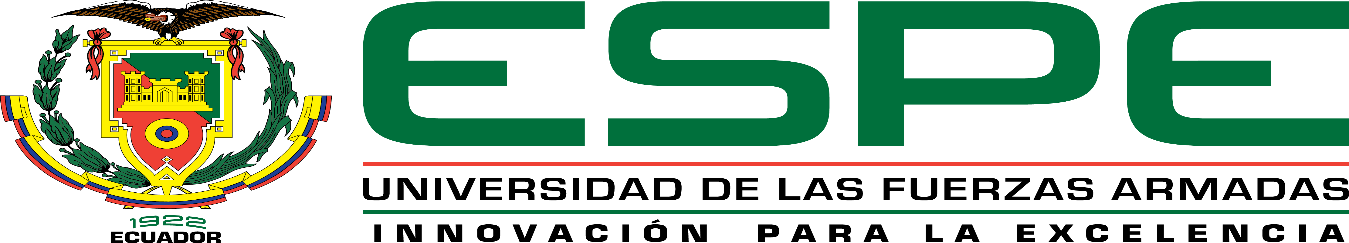 DEPARTAMENTO DE CIENCIAS ECONÓMICAS, ADMINISTRATIVAS Y DEL COMERCIO
 
CARRERA DE INGENIERÍA COMERCIAL
TRABAJO DE TITULACIÓN, PREVIO A LA OBTENCIÓN DEL TÍTULO DE INGENIERAS COMERCIALES 
 
TEMA: IMPACTO DE LA UTILIZACIÓN DE SISTEMAS DE INFORMACIÓN EN LA TOMA DE DECISIONES GERENCIALES EN LAS EMPRESAS DEL SECTOR DE SOFTWARE EN EL DISTRITO METROPOLITANO DE QUITO
 
AUTORES: CUICHÁN REYES, CYNTHIA JOHANNA – PROAÑO VALENZUELA, JHOSELYN GABRIELA
 
DIRECTOR: ING. SERRANO PROAÑO, HUMBERTO
 
SANGOLQUÍ
 
2016
1
INDICE
Problema
Variables
Objetivos
Marco teórico
Marco metodológico
Resultados
Conclusiones 
Recomendaciones
2
PROBLEMA
VARIABLES
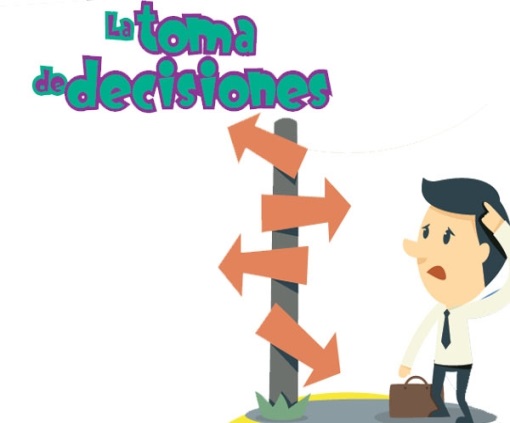 3
OBJETIVOS
4
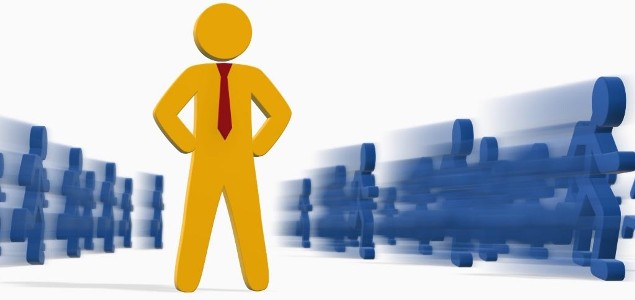 5
MARCO METODOLÓGICO
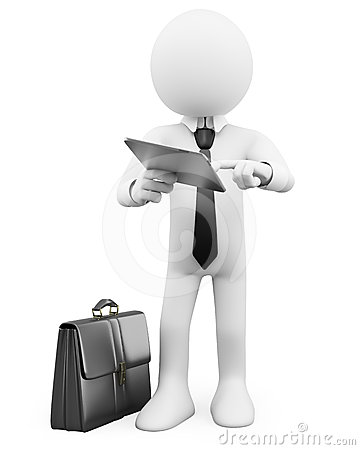 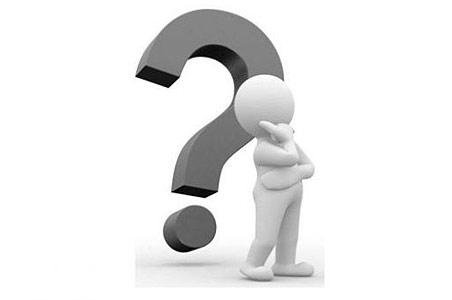 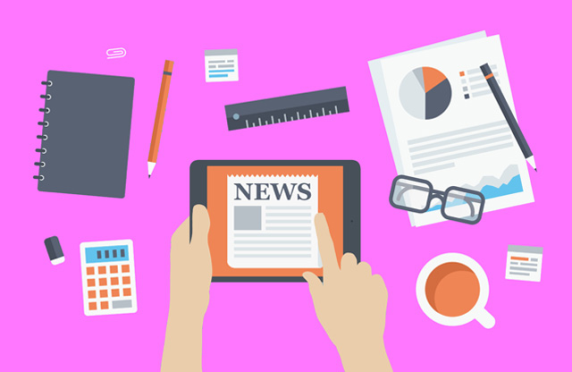 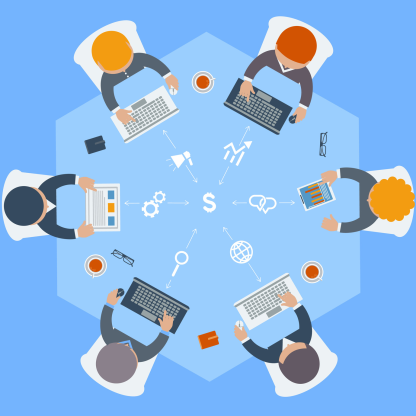 6
DEFINICIÓN OPERACIONAL DEL CONSTRUCTO
7
8
9
CÁLCULO DE LA MUESTRA
p= 0,5 y q=0,5
e= 8% 
NC= 95% => z = 1.96
N= 136 empresas
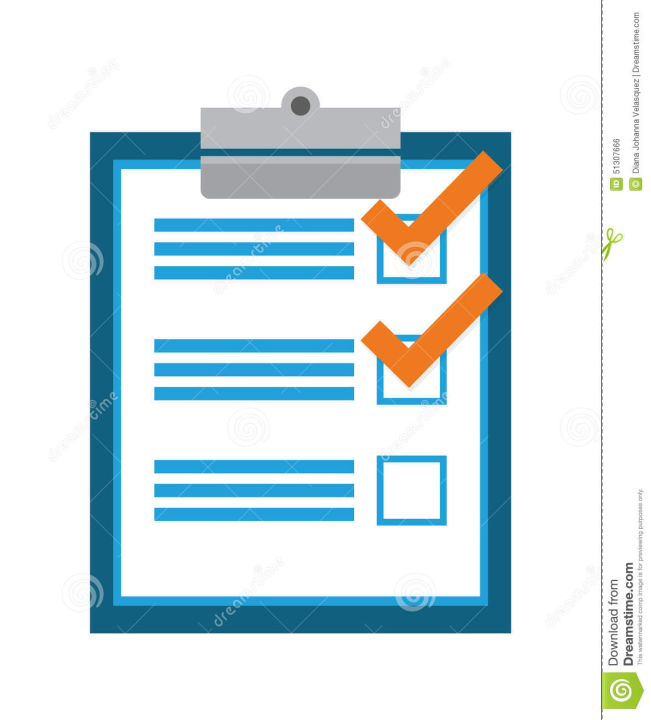 10
RESULTADOSANÁLISIS UNIVARIADO
De los responsables del proceso de toma de decisiones:
¿Las personas de alta e intermedia dirección utilizan información en la toma de decisiones?
11
Del proceso de toma decisiones:
12
Del tipo de información utilizada
Promedio: 3,87
13
De los factores que intervienen en la toma de decisiones:
Promedio: 4,23
14
Del nivel de certeza y riesgo
15
F. De los modelos de toma de decisiones gerenciales 
          Al momento de tomar decisiones usted:
16
ANÁLISIS BIVARIADO
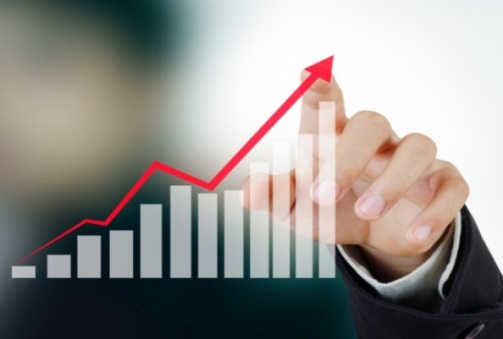 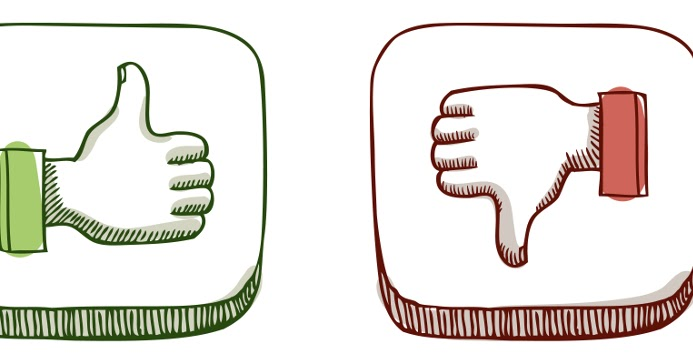 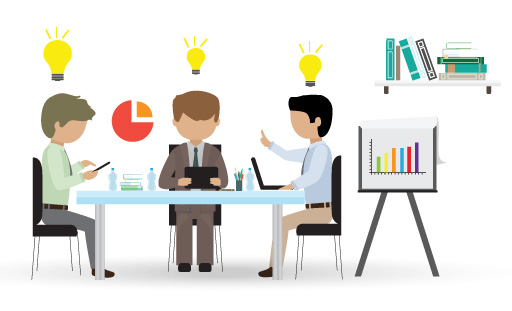 17
ANÁLISIS BIVARIADO
Grupos por niveles de ventas
18
Ventas anuales vs promedio uso de información
19
Ventas anuales vs promedio del proceso de toma de decisiones
20
CONCLUSIONES
21
22
RECOMENDACIONES
23